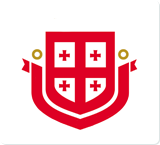 Public Internal Control Department
CHU
Implementing FMC in Georgian Public SectorChallenges and main objectives
Giuli Tchkuaseli
In Georgia We set three main objectives, that FMC has to address:

To deliver the objectives of a ministry to time, within budget, within the law, efficiently and effectively.
To ensure that public resources are used only for public purposes, i.e. reduce fraud and corruption and misuse of public resources for private purposes.
To promote accountability both internally and externally.
FMC is a management reform – Who are the managers?
We intended to improve the quality of management of public services: It represents a change from a hierarchical system of public administration governed by detailed rules to a managerial system giving managers discretion and allowing them to make judgements in order to deliver objectives (within defined limits);
Ensuring that each manager has clear and exact objectives.
We try to underline that It is not just a financial and budgetary control reform;
Ensuring each manager has sufficient  financial, personnel and other resources to enable the manager to do so
Providing the manager with operational performance data.
Making managers accountable for what they have or have not achieved.
For the beginning face, The officials most affected are the managers and the finance officers.
Actual steps to be made in order to deliver those objective
To free from the administrative functions the Minister and Deputy Ministers;
Setting the objectives of the institutions according to the country's priorities;
Bringing the institution's organization structures into line with the goals of the institution;
Determining the goals of the structural subdivisions and identifying and managing risks to achieve objectives;
Managing public resources (not only financial) economically, efficiently and effectively;
Timely, complete and reliable reporting systems within the institution;
he existence of a comprehensive monitoring system, not just giving the data, but with analysis of results
Staff allocation Units
HRM
Accounting Units
Financial management units
Internal Audit Units
General Inspections
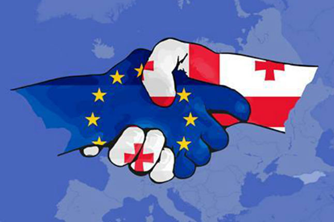 Thank you for attention
Giuli Tchkuaseli
g.chkuaseli@mof.ge
+995 5 99 201 210